«СОЦИОНОМ»
ДЕЙСТВУЕТ С  2016 ГОДА
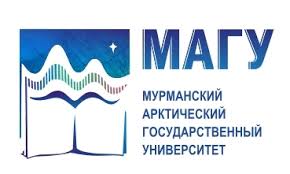 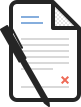 Наш 
состав: 25
Основные направления деятельности:
Наши 
партнеры:
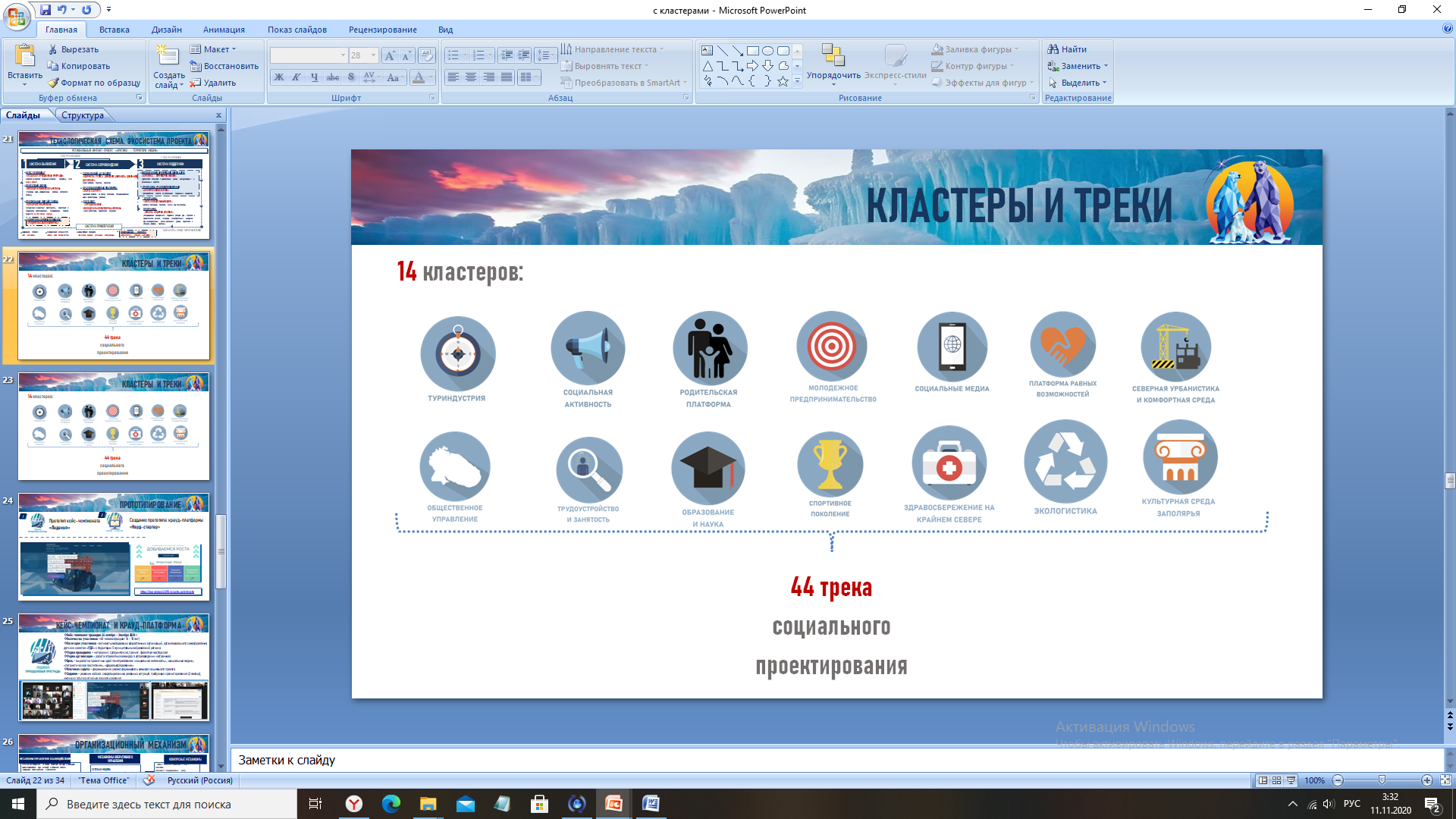 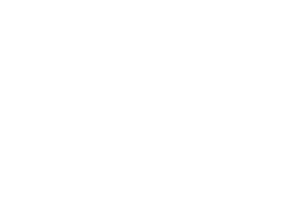 Министерство труда и социального развития Мурманской области (подведомственные учреждения)
Конец 2022/23 первого семестра (чел.)
24
социальное добровольчество
На 1 июня  2023 г. (чел.)
2
25…..
НОВЫХ (чел.)
Логотип (при наличии)
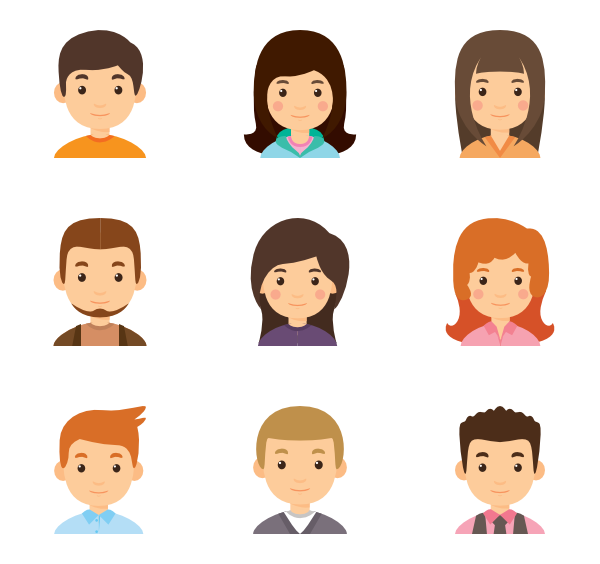 3 курс
…..
2 курс
1 курс
4 курс
Министерство образования и науки Мурманской области (подведомственные
10
6
7
Основные форматы деятельности:
Региональное отделение партии «Единая Россия»
По подразделениям МАГУ:
Пенсионный фонд Российской Федерации, региональное отделение по Мурманской области
социальные проекты
Руководитель объединения
Социально-гуманитарный институт
23
Факультет математических и естественных наук
социальные мероприятия
1
Контакты:
     vk.com/public….

       тел. (8152)21-30-58
ООО «Союз пенсионеров России по  Мурманской области
ГАПОУ МО Мурманский медицинский колледж
1
акции
Детские деревни – SOS Мурманская обл.
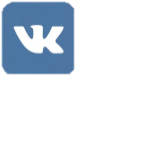 ….
НКО:«Заполярье без сирот»
»
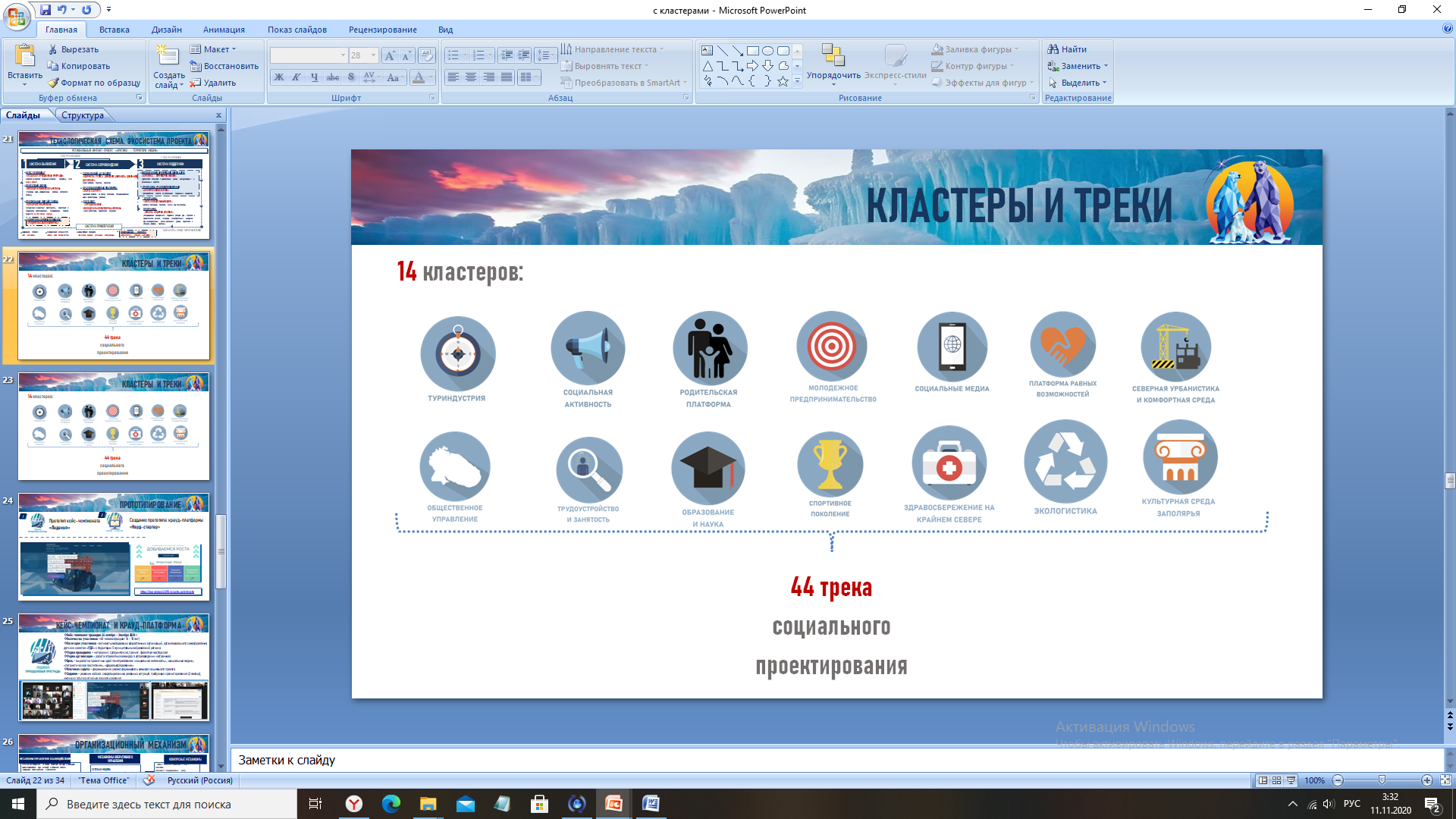 ….
СТУДЕНЧЕСКОЕ ОБЪЕДИНЕНИЕ – ИНИЦИАТОР И ГЛАВНЫЙ ОРГАНИЗАТОР МЕРОПРИЯТИЙ (СОБЫТИЙ):
январь-июнь 2023
По двухуровневой программе обучения - 25 обучившихся пенсионеров, 28 студентов –волонтеров (составлявших индивидуальные программы обучения)
курсы по обучению основам компьютерной грамотности
МЕСТО ПРОВЕДЕНИЯ
21 марта-25 апреля, МАГУ
5 выставок,  приняло участие 105 сотрудников, студентов и граждан Мурманской области
Творческие выставки в
 «АРТ - зоне»
январь-  июнь, МАГУ
Последний звонок  Социально-гуманитарного института - 2023
Сценарий и организация – 8  студентов направления подготовки – ОРМ.
Приняли участие 80 человек
24 мая
СЕНТЯБРЬ-ДЕКАБРЬ 2022 г.
МЕРОПРИЯТИЯ (СОБЫТИЯ), ПРОВЕДЕННЫЕ СТУДЕНЧЕСКИМ ОБЪЕДИНЕНИЕМ ПО ЗАПРОСУ СТОРОННИХ ОРГАНИЗАЦИЙ ИЛИ УНИВЕРСИТЕТА
курсы по обучению основам компьютерной грамотности
«Союз пенсионеров России»
25 обучившихся пенсионеров
21 марта – 25 апреля
6 студентов направления подготовки – Социальная работа прошли обучение по программе «Работа с приемными семьями с детьми-инвалидами» для последующего участия в проекте
Обучение по программе "Школа волонтёров" в рамках проекта "Точка опоры" (Фонд президентских грантов)
ЧУСО 

«Социальный центр – SOS МУРМАНСК»
27 февраля- 10 марта
Квест   «Маршрут доверия», посвященного Дню Детского телефона доверия
5 студентов-волонтеров направления подготовки – Социальная работа
ГОБУСОН «Мурманский  центр социальной помощи семье и детям», 
СОШ № 36, 17 мая
Гражданско- патриотическая акция «Спасибо вам, ветераны»
6 ветеранов получили социальную помощь и поддержку перед 9 мая, 
8 волонтеров приняли участие
СЕНТЯБРЬ-ДЕКАБРЬ 2022 г.
МЕРОПРИЯТИЯ (СОБЫТИЯ), ПРОВЕДЕННЫЕ СТУДЕНЧЕСКИМ ОБЪЕДИНЕНИЕМ ПО ЗАПРОСУ СТОРОННИХ ОРГАНИЗАЦИЙ ИЛИ УНИВЕРСИТЕТА
Пока мы помнем, мы живем
ДК «Первомайский»
Волонтеры – 4 чел., 70 человек
15 февраля
Тематическая каникулярная школа «Заполярный Наноград"
Волонтеры – 3 чел., 100 человек
ГАНОУ«Лапландия»
 19  февраля
,
ГОБУ МП 
«Региональный 
центр патриотического воспитания и допризывной подготовки молодёжи, 23 февраля


ФГБОУ МАГУ, 12 мая
Торжественный митинг, посвященный Дню защитника Отечества
Волонтеры – 3 чел., 60 человек
Всероссийский форум по совершенствованию профилактической работы с молодёжью и формированию у неё активной гражданской позиции «Арктический плацдарм